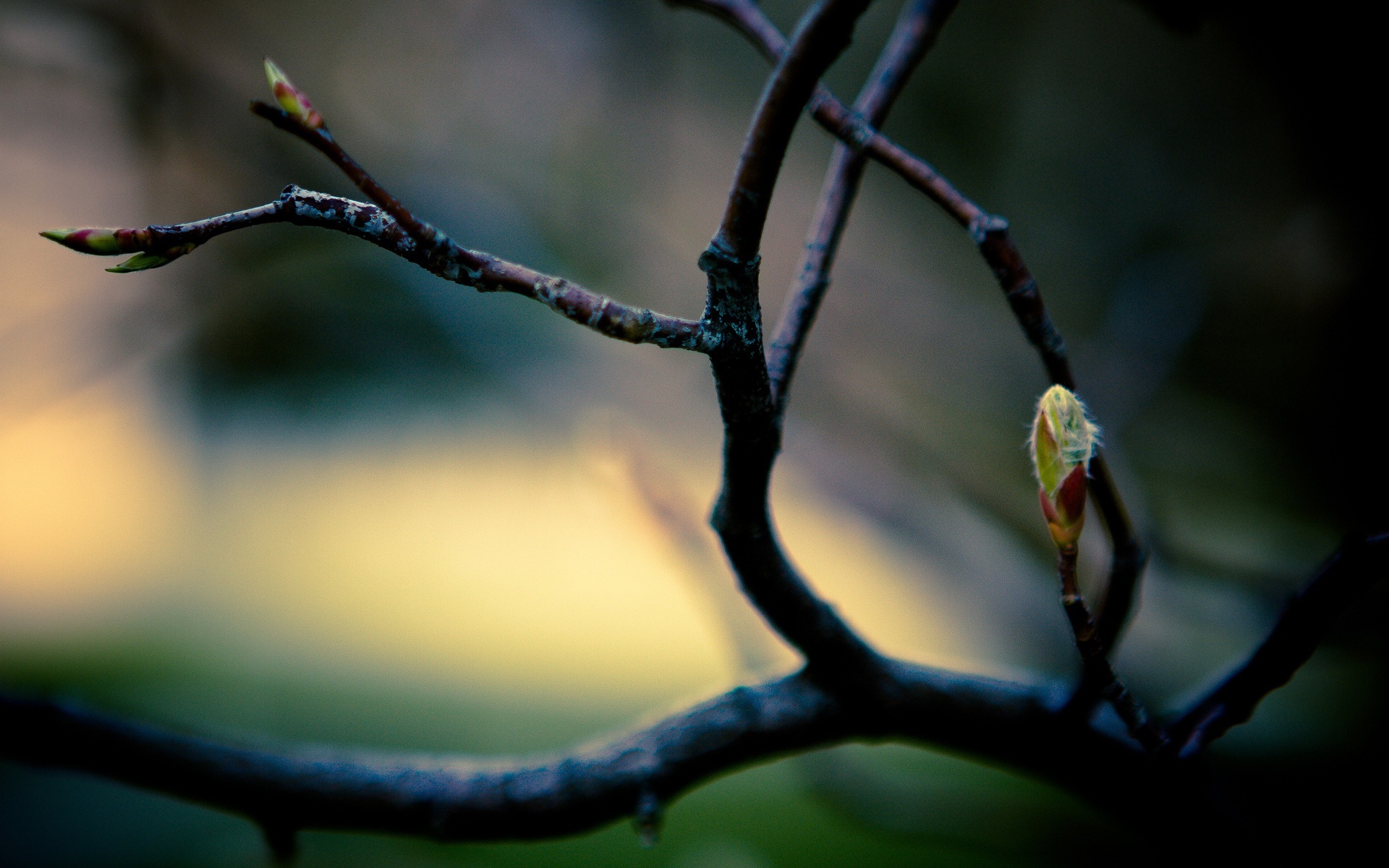 ПРЕЗЕНТАЦИЯ
« ВИШНЯ…ОТ БУТОНОВ ДО ПЛОДОВ»
Воспитатель: Курова Татьяна Борисовна
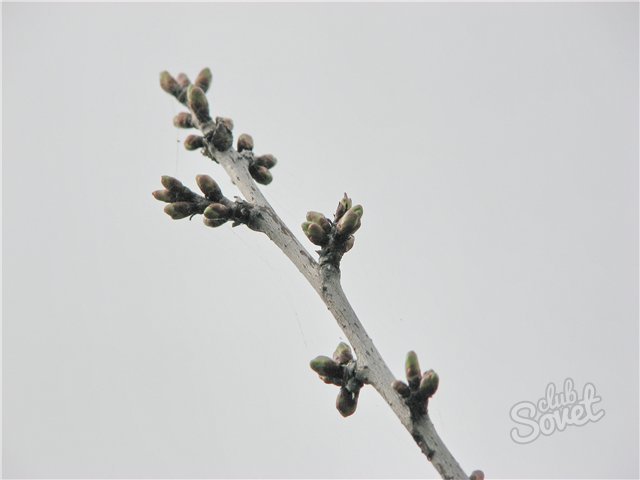 Рассмотрим веточку вишни в начале весны.
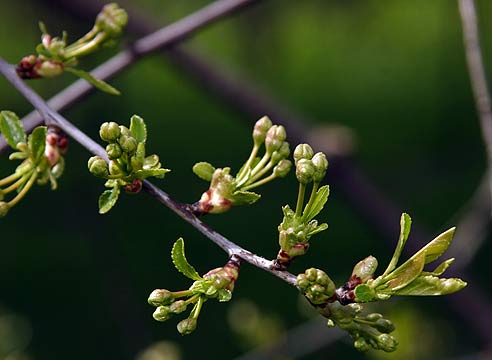 Вишневое дерево невысокое, с красивой корой и гибкими ветвями.
ОЧЕНЬ КРАСИВЫ БУТОНЫ ВИШНИ
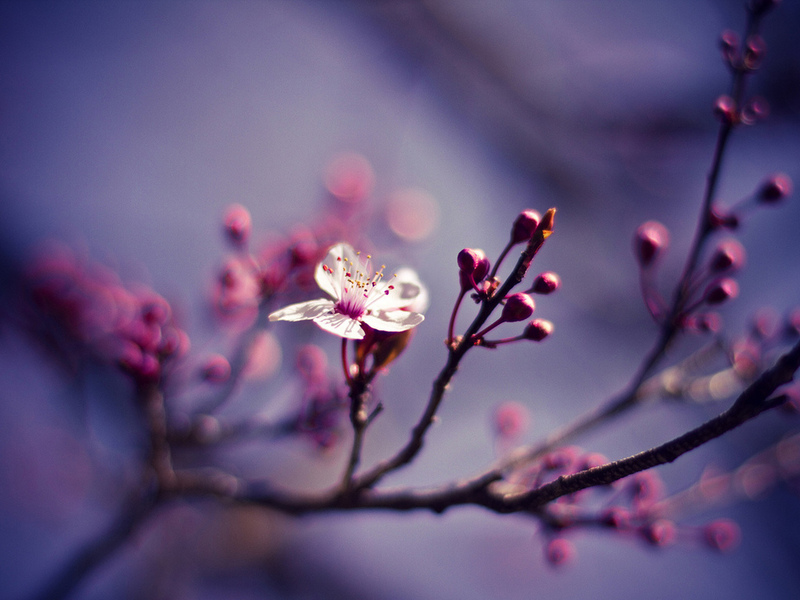 Весной во время цветения ветви украшены белоснежными душистыми цветами.
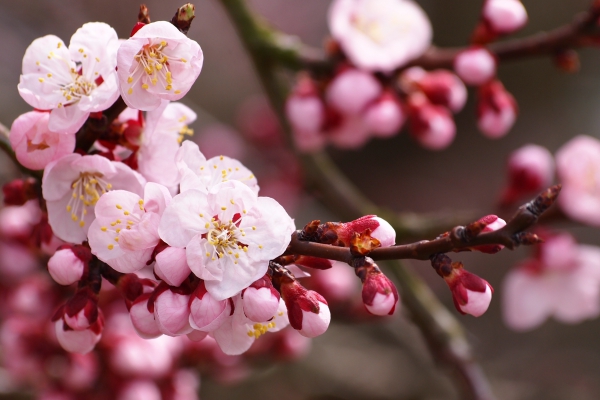 Когда зацветают вишневые сады, над цветами кружатся пчелы и шмели.
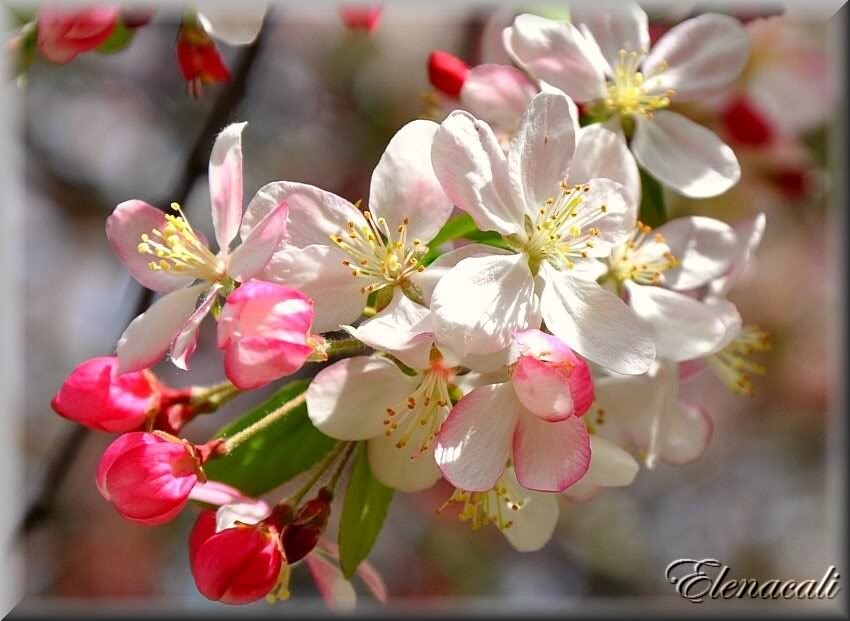 Молодое деревце 
Посади весной!
Странные существа - осьминоги. Ноги у них растут прямо из головы. Восемь ног у оворя, это и не ноги вовсе, а скорее- руки-щупальца с присосками, которыми удобно хватать добычу - крабов или рыбок.
Пусть оно оденется 
Нежною листвой.
РЫБА-ЁЖ
Пусть цветы душистые 
Запах льют густой.
А это - рыба - ёж. Чувствуя надвигающуюся опасность, она раздувается в шар, покрытый шипами.
МОРСКОЙ КОНЁК
Пчелки золотистые 
Сладкий пьют настой.
Обвив хвостиком стебелёк водоросли, замерла странная рыбка с головой, точь-в-точь как у сказочного Конька-горбунка. Вот ее и назвали морским коньком.
Пусть созреют вишенки 
Алые на нем.
Мы с тобою, мамочка, 
Ягодки сорвем!
Удивительно красивы цветущие парки весной!
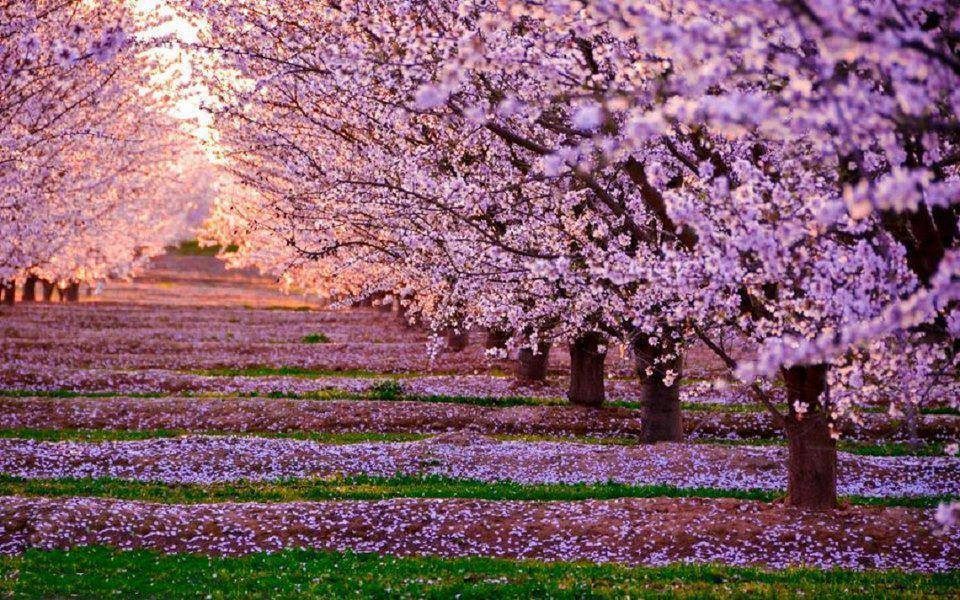 МОРСКАЯ ЗВЕЗДА
Опадающие лепестки, как крупные хлопья снега, укрывают землю.
Плоды вишни небольшие и округлые.
Плоды наполнены кисло- сладким, красноватым соком.
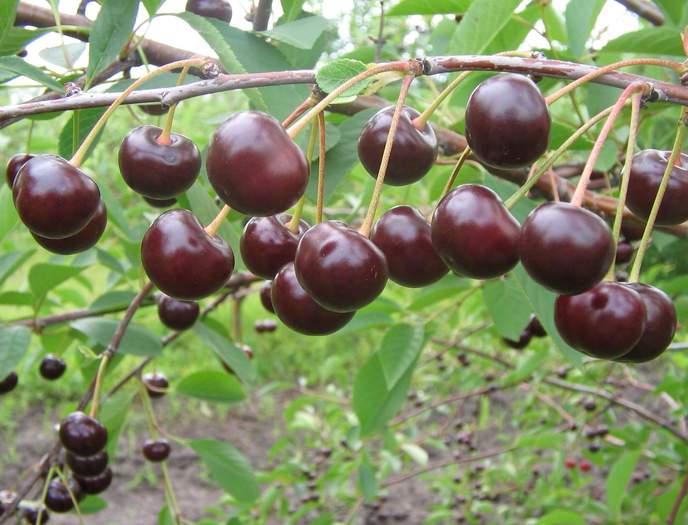 Вишенки немножко …
   Похожи на серёжки.
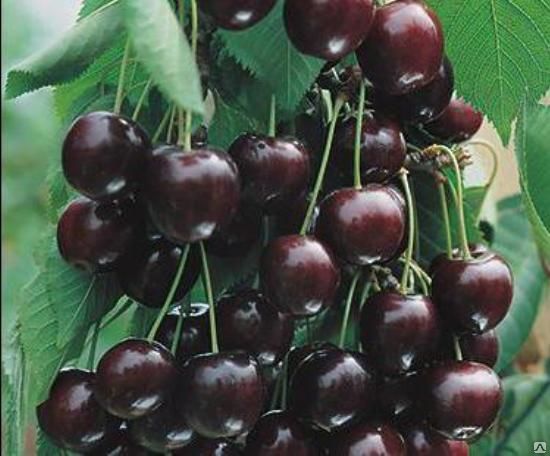 Темно-алы, как рубины, С косточкой посередине.
Интересную работу можно сделать в технике аппликации из мятых салфеток.
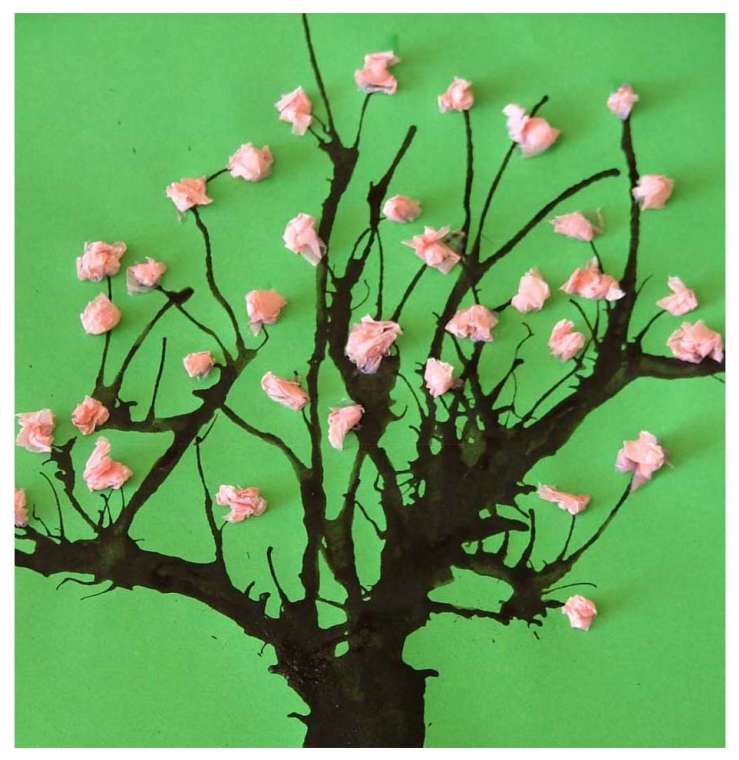 А веточку методом кляксографии.